PRESS RELEASE
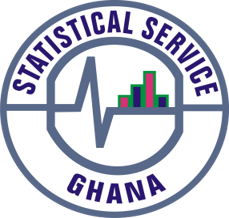 GHANA, SEPTEMBER 2024 
PRODUCER PRICE INDEX AND INFLATION
16th October 2024
In this release, we present:
Definition and Measurement of the Producer Price Index (PPI)

Producer Price Index and Producer Inflation for September 2024

Disaggregation of the September 2024 Producer Inflation 

Highlights of September 2024 Producer Inflation
PPI release
Sept. 2024
1
Definition and Measurement of PPI and Inflation (1/2)
The Producer Price Index (PPI) measures the average change over time in the selling prices of goods and services as received by domestic producers.

Prices collected for the computation of PPI are known as factory gate price, which are the prices firms assign to their products.

These prices exclude sales and excise taxes, government subsidies other costs incurred by other intermediaries and consumers

The rate of Producer Inflation is the relative change in PPI between periods
PPI release
Sept. 2024
2
Definition and Measurement of PPI and Inflation (2/2)
PPI computation is based on a fixed basket of products.

Firms are the primary source of data

Firms are selected based on the Integrated Business Establishment Survey

Variables for the computation of  PPI are weights, prices, quantities of products.

Two reference periods for the computation of PPI are the weight reference (industry and product shares) and the index reference for price comparison.

The computation is done from a dual time perspective, monthly and annually
PPI release
Sept. 2024
3
Reference Periods - PPI and Inflation
Weight Reference-2019
Weight reference at the industry level is based on 2019 Gross Value Output (GVO)

Selection of firms is based on the 2013 Integrated Business Establishment Survey (II)

Index Reference (Price Comparison)– March 2020 to February 2021 =100
PPI release
Sept. 2024
4
PPI Weights
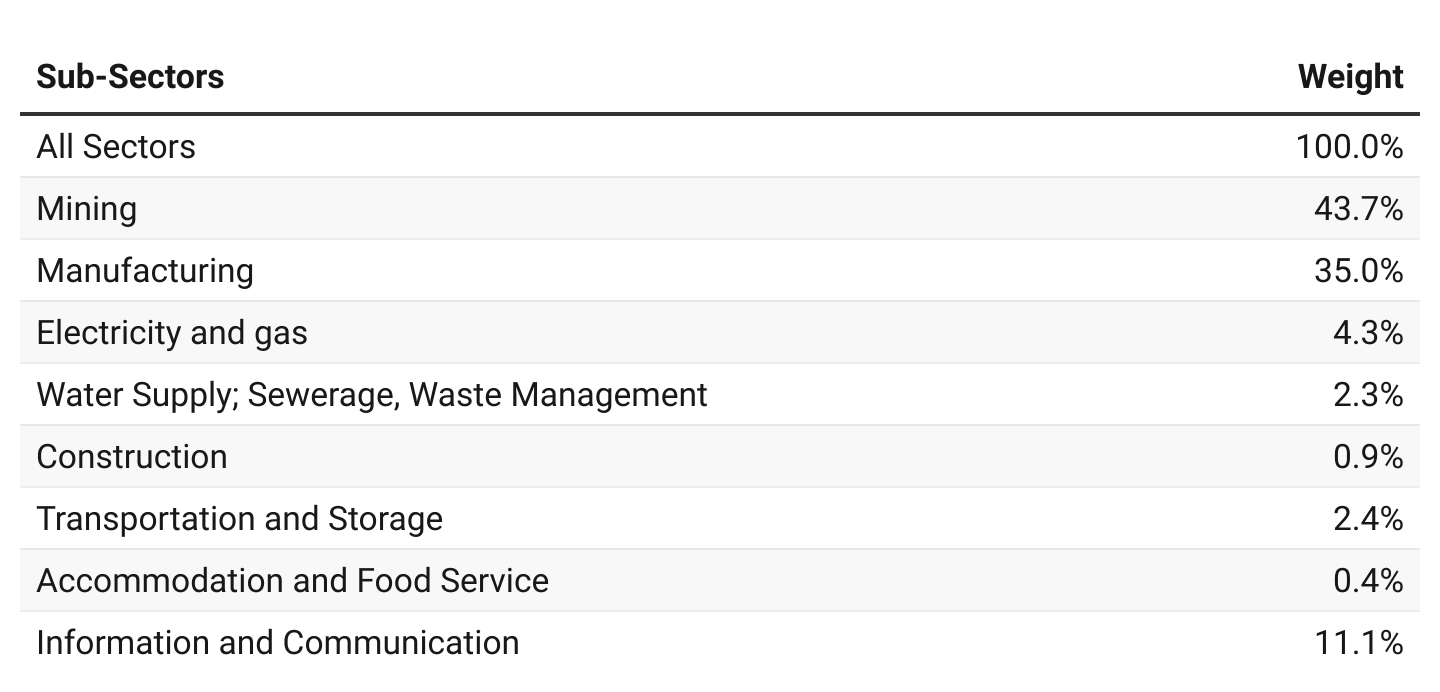 PPI release
Sept. 2024
5
Producer Price Index and Producer Inflation for September 2024
PPI for September 2024 was 261.4 relative to 200.5 for September 2023 

Year-on-year inflation rate at ex-factory prices for all goods and services was 30.4% in September 2024.

Month-on-month producer inflation rate was 0.6%.
PPI release
Sept. 2024
6
Disaggregation of the YoY August and September 2024 Producer Inflation by Sectors
PPI release
Sept. 2024
7
Disaggregation of the September 2024 Producer Inflation by Sub-Sectors
PPI release
Sept. 2024
8
Inflation of Sub-groups within the Construction Sub-Sector for September 2024
PPI release
Sept. 2024
10
Inflation of Sub-groups within the Mining and Quarrying Sub-Sector for September 2024
PPI release
Sept. 2024
11
Sub-groups within the Manufacturing sub-sector with inflation rates above the sub-sector rate
PPI release
Sept. 2024
12
Producer Inflation for Services Sub-Sector for September 2024
PPI release
Sept. 2024
13
Highlights for September 2024 YoY Inflation
48.7%
Mining and quarrying
43.0%
Industry
4.0%
Water supply, sewerage and waste management
33.2%
Year-on-year
Producer Inflation
August 2024
21.8%
Manufacturing
12.3%
Service
30.4%
Year-on-year Producer Inflation
September 2024
10.4%
Electricity and gas
31.1%
Accommodation and food
30.9%
Transport and storage
23.2%
Construction
8.1%
Information and communication
PPI release
Sept. 2024
14
Highlights for September 2024 MoM Inflation
1.8 %
Industry
2.7 %
Month-on-month
producer inflation
August 2024
-0.3%
Manufacturing
1.9%
Water supply, sewerage and waste management
1.2%
Mining and quarrying
0.6 %
Month-on-month
Producer Inflation
September 2024
0.5%
Services
0.7%
Electricity and gas
2.3%
Transport and storage
1.3%
Accommodation and food
0.5 %
Construction
0.0%
Information and communication
PPI release
Sept. 2024
15
THANK YOUEnd of Press Release for September 2024 Producer Price IndexFor enquiries, please contact:Dr. Anthony Kofi Krakah(Head, Business & Industrial Statistics, GSS)anthony.krakah@statsghana.gov.gh
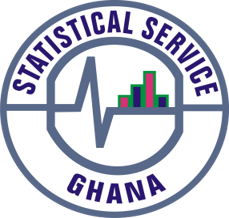